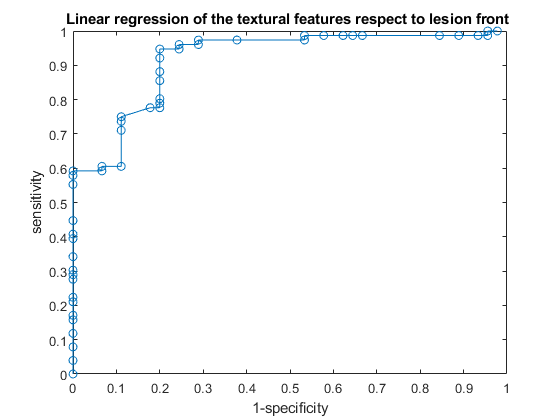 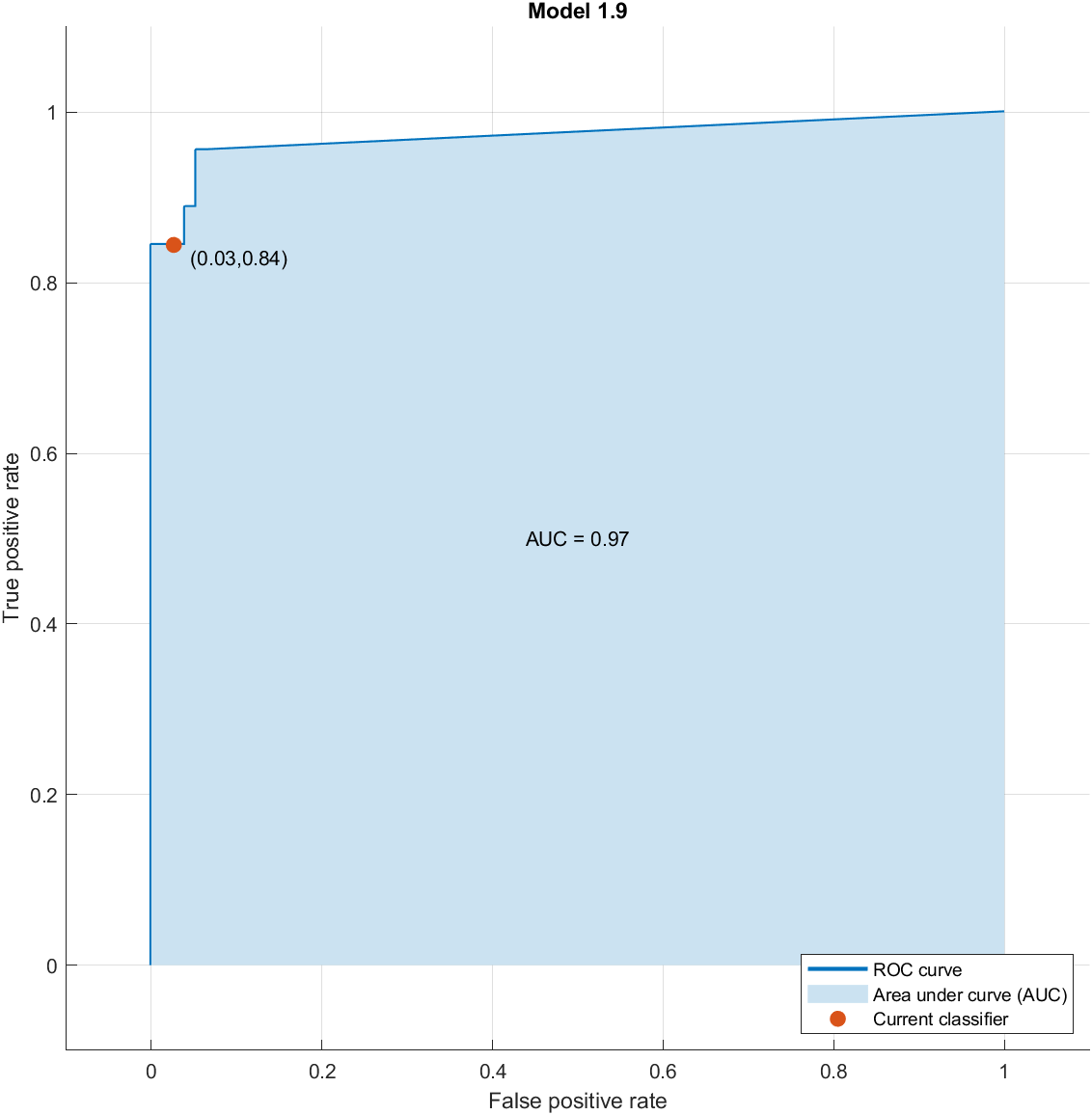 B
A